TPM CIRCLE NO :- 01
ACTIVITY
KK
QM
PM
JH
SHE
OT
DM
E&T
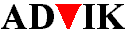 KAIZEN  IDEA SHEET
P15
TPM CIRCLE NAME:  Achiever
LOSS NO. / STEP
DEPT :- MACHINE  SHOP
RESULT AREA
P
Q
A
B
C
D
S
M
CELL:- A105 FL WT
CELL NAME
MACHINE / STAGE
OPERATION
KAIZEN THEME : To eliminate coolant leakage
IDEA: Provide Gard on coolant tank
PROBLEM PRESENT STATUS:: Coolant leakage on shop Flore
COUNTERMEASURE:- Coolant leakage
BENCHMARK
TARGET
0
KAIZEN START
6
TDC
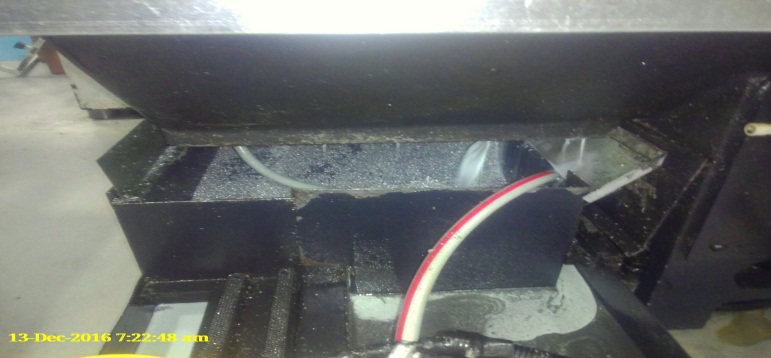 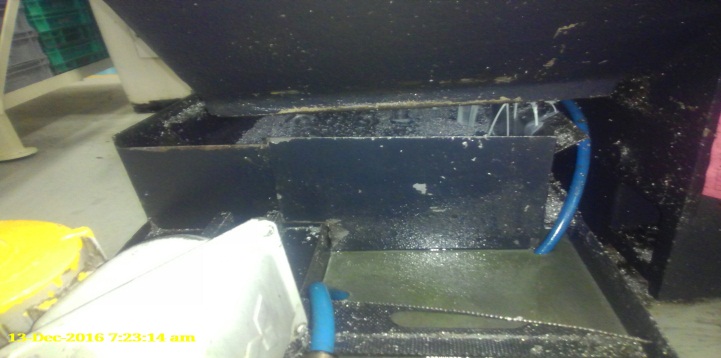 KAIZEN FINISH
TEAM MEMBERS: Vinod  Jadhav, S Wgchoure,
Nitin Sutar, sujit
BENEFITS :-1) Reduce rejection
                     2) reduce setting time
After
Before
KAIZEN SUSTENANCE
WHAT TO DO:-Close leakage

HOW TO DO: Provide Gard on coolant tank
FREQUENCY :-
WHY - WHY ANALYSIS :- 
Why1 :-Coolant leakage
Why3: Machine coolant tank & machine body gap
 Why4: coolant leakage in gap
 Why5: Provide Gard between gap
RESULT :- Reduce coolant leakage
ROOT CAUSE Coolant leakage :
REGISTRATION NO. & DATE: 28/11/2016
REGISTERED BY:  Vinod Jadhav
MANAGER’S SIGN :-  d y pawar
1
SINGLE TOOL  IMPLEMENTED FOR GROOVING AND FACING